WELCOME TO
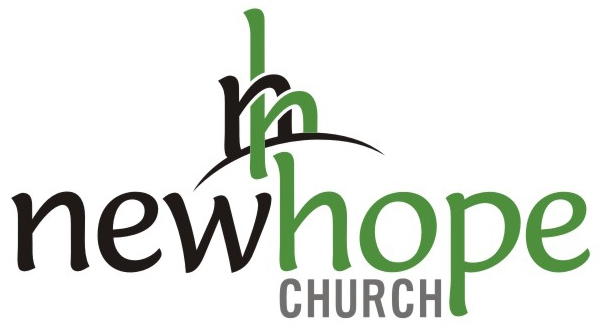 - Central Gathering -
April 26th, 2015
Hospitality Interest Meeting
Join us at The Greenhouse today from 4-5:15pm if you’re 					interested in 					possibly 						serving in this 				way.
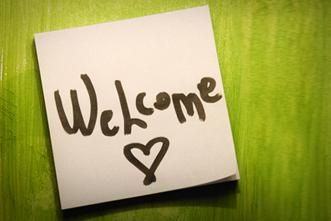 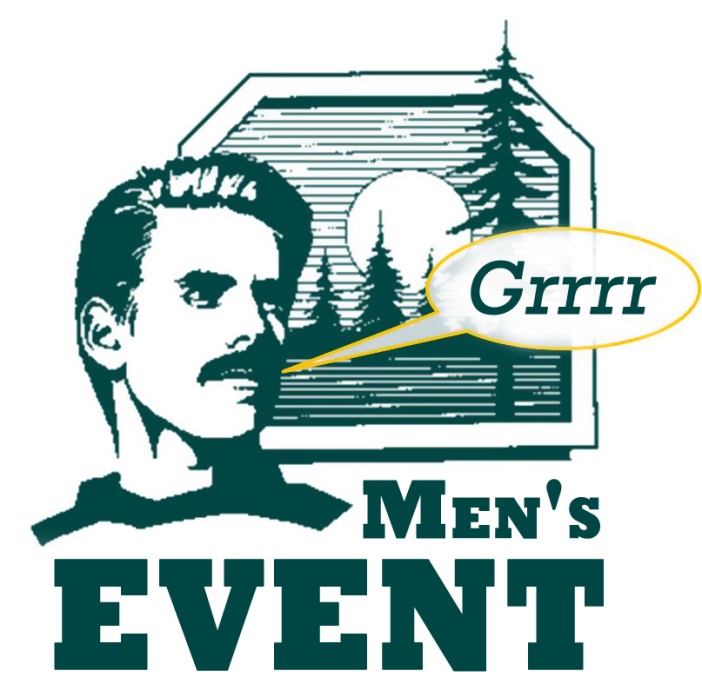 MEN’S CAMPOUT& BONFIRE
This Friday night-Saturday morning, 6pm-noon, at the Flippo’s: 32757 Emmons Creek Rd.  Free!  NH will provide burgers and dogs, chips, drinks, and breakfast burritos.  Feel free to bring something more if you’d like.  Bring your camping gear and a chair.  We’ll be talking about brotherhood and friendship.  Sign up via your Welcome Card or email BY WEDNESDAY! More info on the front page of our website.
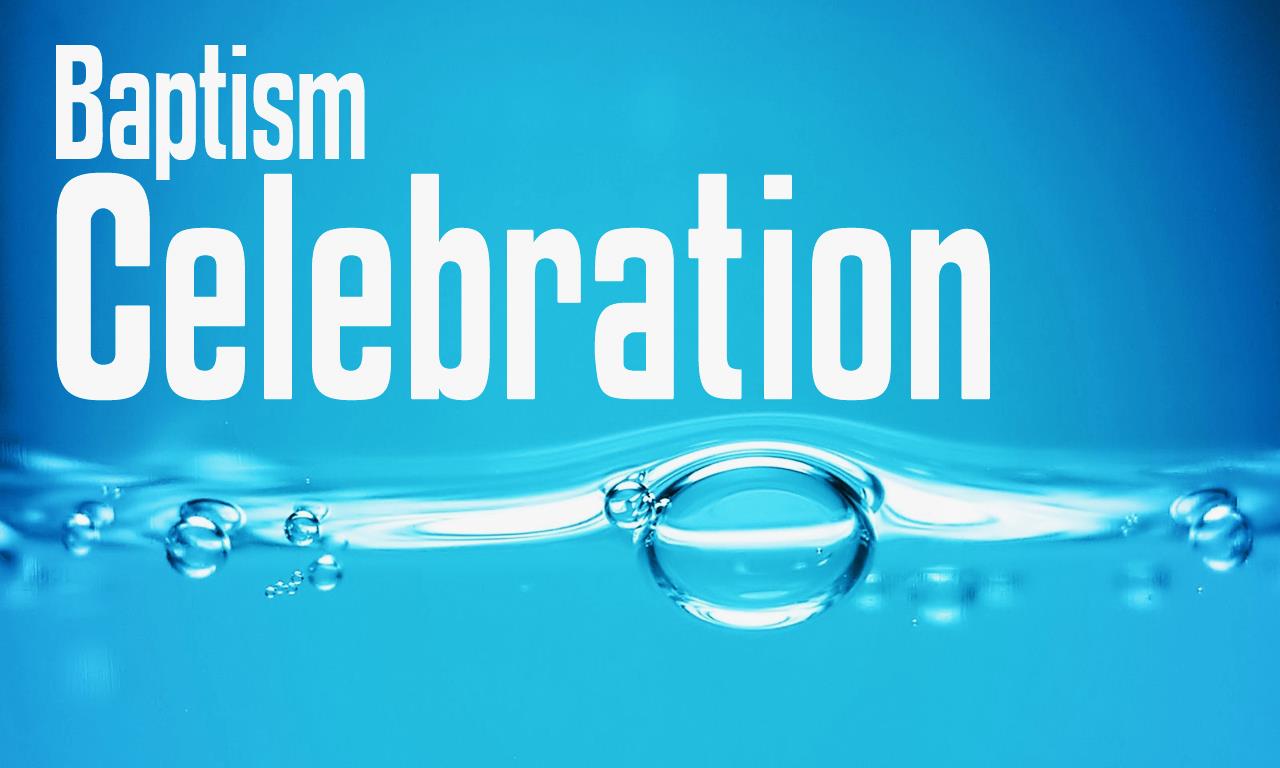 SUNDAY
Next Sunday, May 3rd during our Central Gathering here at FHCS.  If you’re interested in being baptized please contact Ben Deaver ASAP!
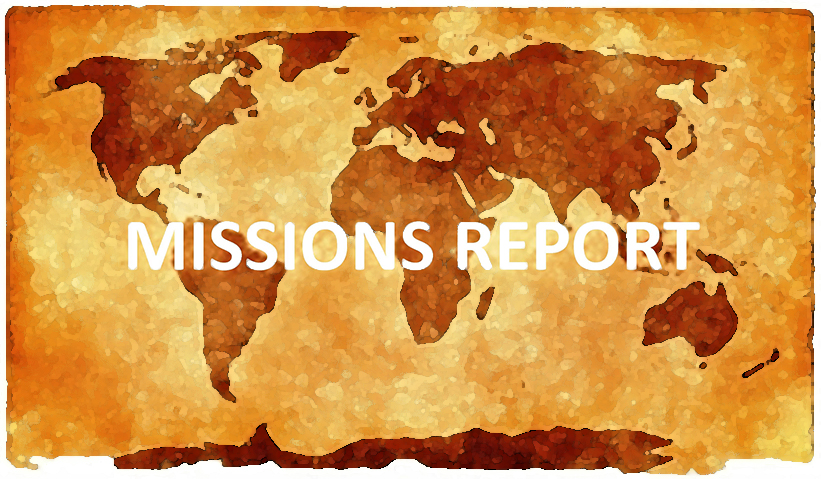 Central Asia
Come hear New Hope alumni share about their Kingdom-work in Central Asia TODAY at The Greenhouse (1300 Fremont) from 2:00-3:30 pm.
Titus 2:11-14 (ESV)
11 For the grace of God has appeared, bringing salvation for all people, 12 training us to renounce ungodliness and worldly passions, and to live self-controlled, upright, and godly lives in the present age, 13 waiting for our blessed hope, the appearing of the glory of our great God and Savior Jesus Christ, 14 who gave himself for us to redeem us from all lawlessness and to purify for himself a people for his own possession who are zealous for good works.
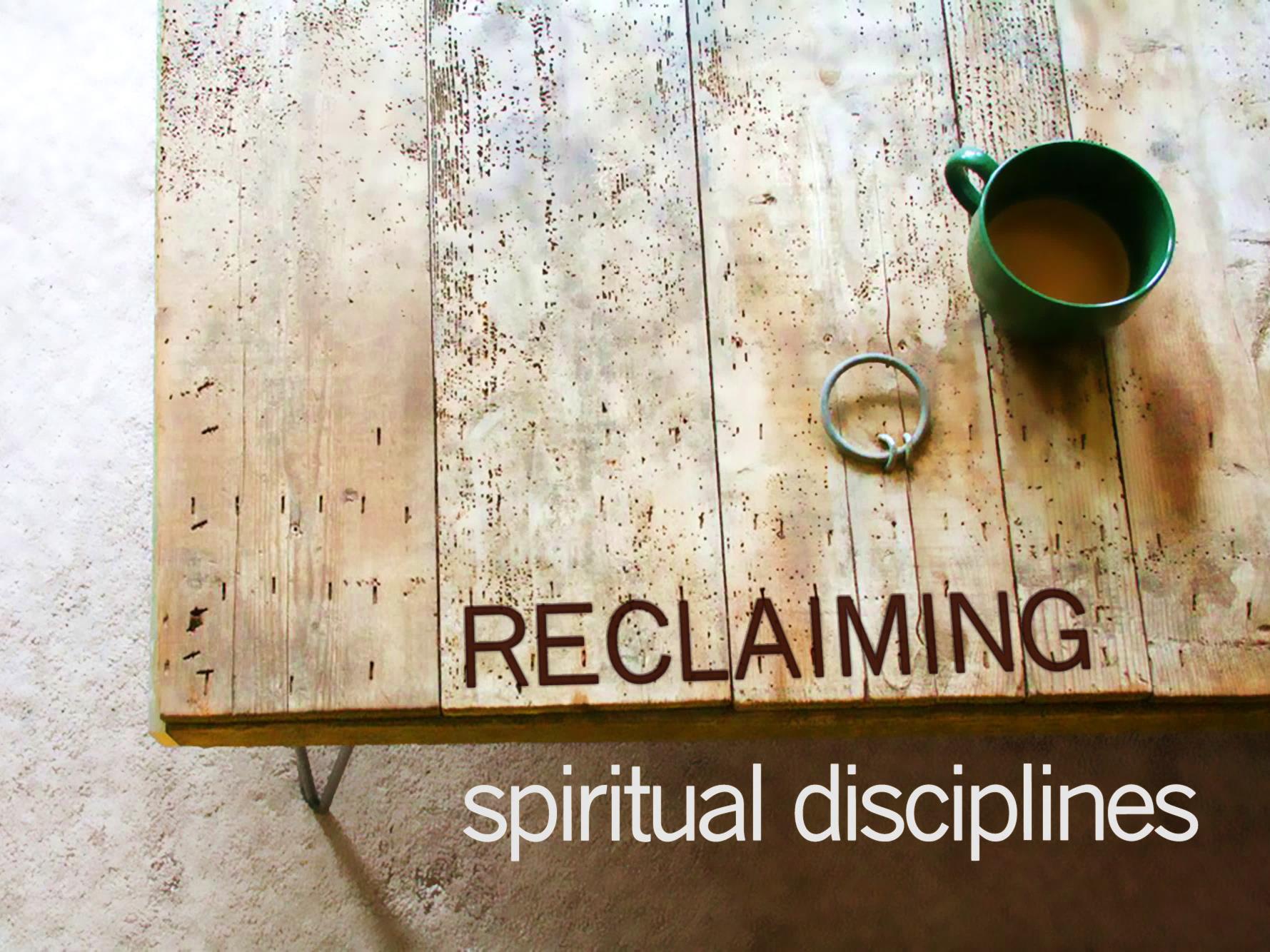 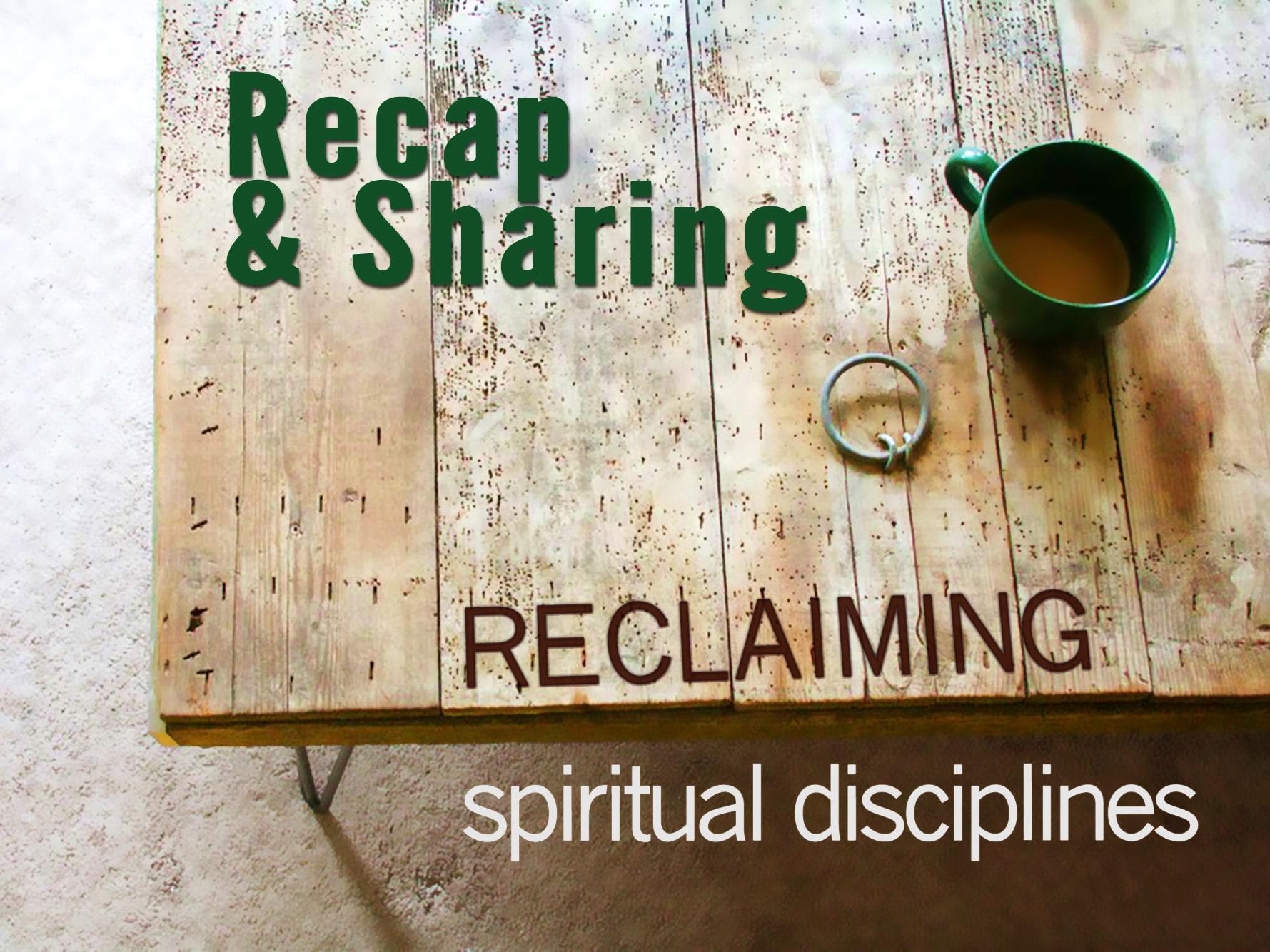 ``
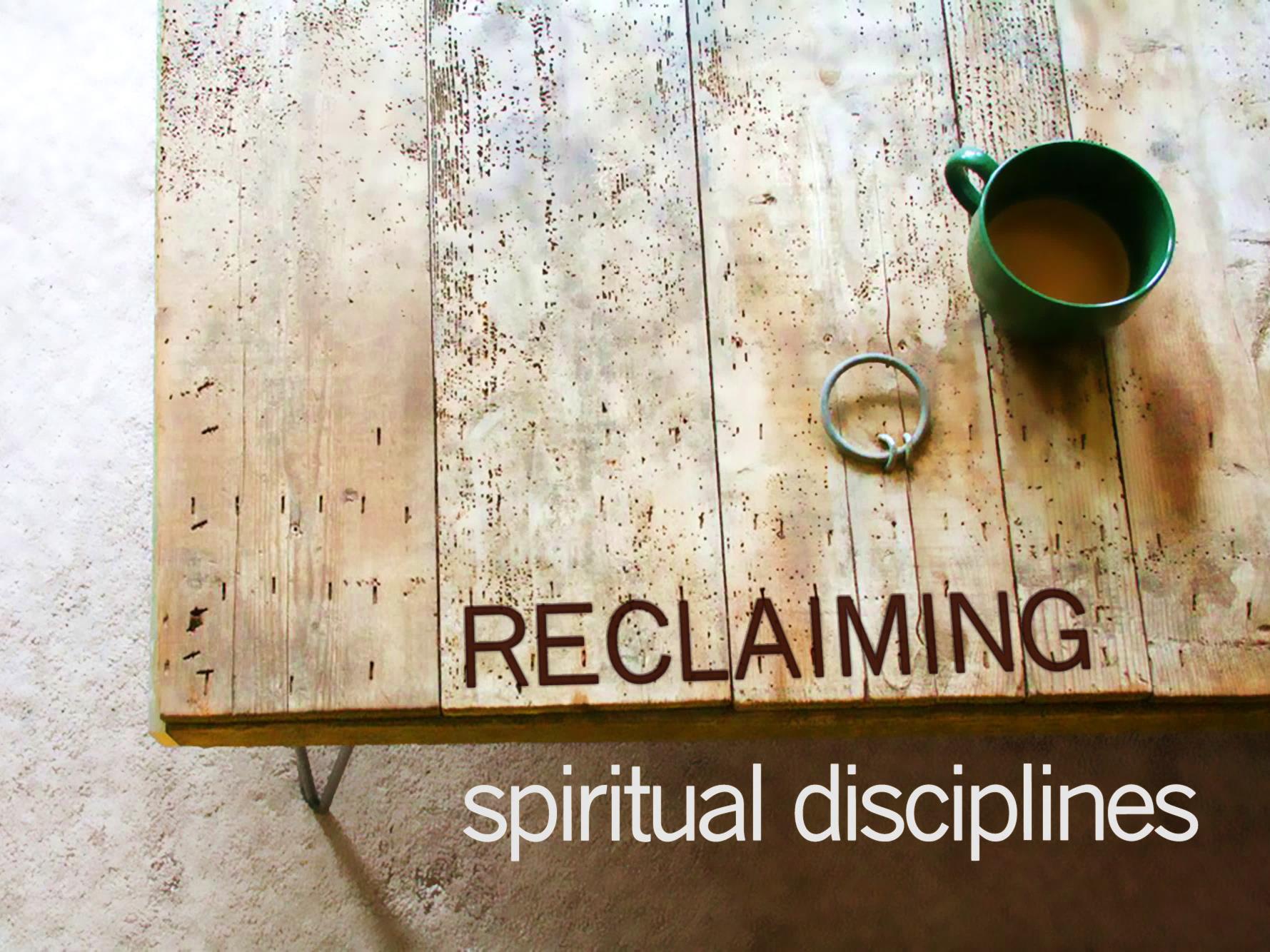 Series Big Idea: Let’s reclaim Gospel-powered spiritual disciplines for the sake of godliness (i.e. good works to the glory of God and for the good of His people).
``
Reclaiming Spiritual Disciplines
Reclaiming…
… the Scriptures
… Prayer
… Fasting
… Solitude & Silence
… Sabbath Rest
… Worship
… Preaching the Gospel to Yourself
… Joy & Celebration
… Generosity
Titus 2:11-14 (ESV)
11 For the grace of God has appeared, bringing salvation for all people, 12 training us to renounce ungodliness and worldly passions, and to live self-controlled, upright, and godly lives in the present age, 13 waiting for our blessed hope, the appearing of the glory of our great God and Savior Jesus Christ, 14 who gave himself for us to redeem us from all lawlessness and to purify for himself a people for his own possession who are zealous for good works.
Past
Titus 2:11-14 (ESV)
11 For the grace of God has appeared, bringing salvation for all people, 12 training us to renounce ungodliness and worldly passions, and to live self-controlled, upright, and godly lives in the present age, 13 waiting for our blessed hope, the appearing of the glory of our great God and Savior Jesus Christ, 14 who gave himself for us to redeem us from all lawlessness and to purify for himself a people for his own possession who are zealous for good works.
Future
Titus 2:11-14 (ESV)
11 For the grace of God has appeared, bringing salvation for all people, 12 training us to renounce ungodliness and worldly passions, and to live self-controlled, upright, and godly lives in the present age, 13 waiting for our blessed hope, the appearing of the glory of our great God and Savior Jesus Christ, 14 who gave himself for us to redeem us from all lawlessness and to purify for himself a people for his own possession who are zealous for good works.
Present
Titus 2:11-14 (ESV)
11 For the grace of God has appeared, bringing salvation for all people, 12 training us to renounce ungodliness and worldly passions, and to live self-controlled, upright, and godly lives in the present age, 13 waiting for our blessed hope, the appearing of the glory of our great God and Savior Jesus Christ, 14 who gave himself for us to redeem us from all lawlessness and to purify for himself a people for his own possession who are zealous for good works.
Gospel
Titus 2:11-14 (ESV)
11 For the grace of God has appeared, bringing salvation for all people, 12 training us to renounce ungodliness and worldly passions, and to live self-controlled, upright, and godly lives in the present age, 13 waiting for our blessed hope, the appearing of the glory of our great God and Savior Jesus Christ, 14 who gave himself for us to redeem us from all lawlessness and to purify for himself a people for his own possession who are zealous for good works.
Gospel Truths
Titus 2:11-14 (ESV)
11 For the grace of God has appeared, bringing salvation for all people, 12 training us to renounce ungodliness and worldly passions, and to live self-controlled, upright, and godly lives in the present age, 13 waiting for our blessed hope, the appearing of the glory of our great God and Savior Jesus Christ, 14 who gave himself for us to redeem us from all lawlessness and to purify for himself a people for his own possession who are zealous for good works.
Gospel Truths
Titus 2:11-14 (ESV)
11 For the grace of God has appeared, bringing salvation for all people, 12 training us to renounce ungodliness and worldly passions, and to live self-controlled, upright, and godly lives in the present age, 13 waiting for our blessed hope, the appearing of the glory of our great God and Savior Jesus Christ, 14 who gave himself for us to redeem us from all lawlessness and to purify for himself a people for his own possession who are zealous for good works.
Gospel Truths
Titus 2:11-14 (ESV)
11 For the grace of God has appeared, bringing salvation for all people, 12 training us to renounce ungodliness and worldly passions, and to live self-controlled, upright, and godly lives in the present age, 13 waiting for our blessed hope, the appearing of the glory of our great God and Savior Jesus Christ, 14 who gave himself for us to redeem us from all lawlessness and to purify for himself a people for his own possession who are zealous for good works.
Gospel Truths
Titus 2:11-14 (ESV)
11 For the grace of God has appeared, bringing salvation for all people, 12 training us to renounce ungodliness and worldly passions, and to live self-controlled, upright, and godly lives in the present age, 13 waiting for our blessed hope, the appearing of the glory of our great God and Savior Jesus Christ, 14 who gave himself for us to redeem us from all lawlessness and to purify for himself a people for his own possession who are zealous for good works.
Gospel Conduct
Titus 2:11-14 (ESV)
11 For the grace of God has appeared, bringing salvation for all people, 12 training us to renounce ungodliness and worldly passions, and to live self-controlled, upright, and godly lives in the present age, 13 waiting for our blessed hope, the appearing of the glory of our great God and Savior Jesus Christ, 14 who gave himself for us to redeem us from all lawlessness and to purify for himself a people for his own possession who are zealous for good works.
Gospel Conduct
Titus 2:11-14 (ESV)
11 For the grace of God has appeared, bringing salvation for all people, 12 training us to renounce ungodliness and worldly passions, and to live self-controlled, upright, and godly lives in the present age, 13 waiting for our blessed hope, the appearing of the glory of our great God and Savior Jesus Christ, 14 who gave himself for us to redeem us from all lawlessness and to purify for himself a people for his own possession who are zealous for good works.
Gospel Conduct
Titus 2:11-14 (ESV)
11 For the grace of God has appeared, bringing salvation for all people, 12 training us to renounce ungodliness and worldly passions, and to live self-controlled, upright, and godly lives in the present age, 13 waiting for our blessed hope, the appearing of the glory of our great God and Savior Jesus Christ, 14 who gave himself for us to redeem us from all lawlessness and to purify for himself a people for his own possession who are zealous for good works.
Gospel Conduct
Titus 2:11-14 (ESV)
11 For the grace of God has appeared, bringing salvation for all people, 12 training us to renounce ungodliness and worldly passions, and to live self-controlled, upright, and godly lives in the present age, 13 waiting for our blessed hope, the appearing of the glory of our great God and Savior Jesus Christ, 14 who gave himself for us to redeem us from all lawlessness and to purify for himself a people for his own possession who are zealous for good works.
How, Exactly?
Titus 2:11-14 (ESV)
11 For the grace of God has appeared, bringing salvation for all people, 12 training us to renounce ungodliness and worldly passions, and to live self-controlled, upright, and godly lives in the present age, 13 waiting for our blessed hope, the appearing of the glory of our great God and Savior Jesus Christ, 14 who gave himself for us to redeem us from all lawlessness and to purify for himself a people for his own possession who are zealous for good works.
Gospel Conduct
Titus 2:11-14 (ESV)
11 For the grace of God has appeared, bringing salvation for all people, 12 training us to renounce ungodliness and worldly passions, and to live self-controlled, upright, and godly lives in the present age, 13 waiting for our blessed hope, the appearing of the glory of our great God and Savior Jesus Christ, 14 who gave himself for us to redeem us from all lawlessness and to purify for himself a people for his own possession who are zealous for good works.
Gospel Conduct
Priming The Pump
How has God used this sermon series in your life?
What victories are you having with the spiritual disciplines? What struggles are you facing with the spiritual disciplines?
How are you connecting with God, others and yourself more deeply because of a specific spiritual discipline? How have you gotten to know God more through a specific discipline?
What out of the box ideas have you tried? What ideas are you excited to try?
What good works have come out of your pursuit of godliness through spiritual disciplines?
What resources have you discovered?
Scriptures, Prayer, Fasting, Solitude/Silence, Sabbath, Worship, 
Preaching the Gospel to Yourself, Joy/Celebration, Generosity
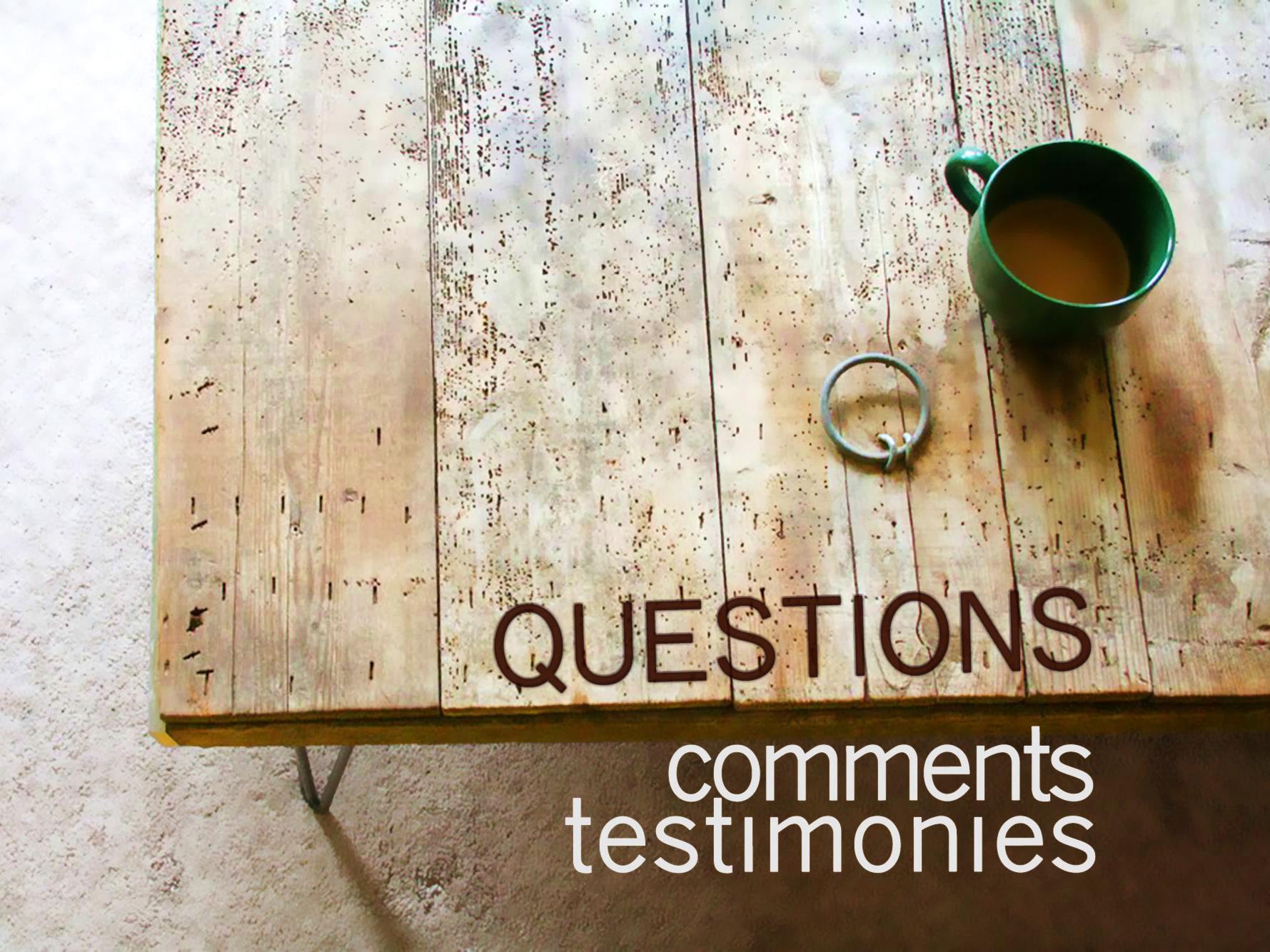 Helpful Tips
Take Baby Steps
	“Little by little one travels far.” –previously thought to be J.R.R. Tolkien

Get Accountability
	“If you want to go fast, go alone. If you want to go far, go together.” –African proverb

3. 	Set the stage for yourself
Scriptures, Prayer, Fasting, Solitude/Silence, Sabbath, Worship, 
Preaching the Gospel to Yourself, Joy/Celebration, Generosity
Recommended Resources
Spiritual Disciplines
Spiritual Disciplines for the Christian Life by Donald Whitney
What’s Best Next by Matt Perman—www.whatsbestnext.com

Scriptures—How to Read the Bible for All Its Worth by Fee and Stuart

Prayer—A Praying Life by Paul Miller

Fasting—A Hunger for God by John Piper

Solitude and Silence—Invitation to Solitude and Silence by Ruth Haley Barton

Preach the Gospel to Yourself
A Gospel Primer for Christians by Milton Vincent
Note to Self by Joe Thorn

Joy/Celebration
The Call to Joy and Pain by Ajith Frenando 
The Happy Christian by David Murray

Generosity—Money, Possessions, and Eternity by Randy Alcorn